I. osnovna škola Bjelovar
Rad s učenicima s teškoćamaPEDAGOŠKI PODSJETNIK za školsku godinu 2024./2025.
Stručne suradnice:
Helena Mihoci, socijalna pedagoginja
Zdenka Brebrić, pedagoginja
Mirela Ileković, psihologinja
2.9.2024.
4 VAŽNA ZAKONSKA AKTA:
I. Zakon o odgoju i obrazovanju u osnovnoj i srednjoj školi

II. Pravilnik o postupku utvrđivanja psihofizičkog stanja djeteta, učenika te sastavu stručnih povjerenstava​

III. Pravilnik o osnovnoškolskom i srednjoškolskom odgoju i obrazovanju učenika s teškoćama u razvoju ​

IV. Smjernice za rad s učenicima s teškoćama u razvoju
Zakon o odgoju i obrazovanju u osnovnoj i srednjoj školi​
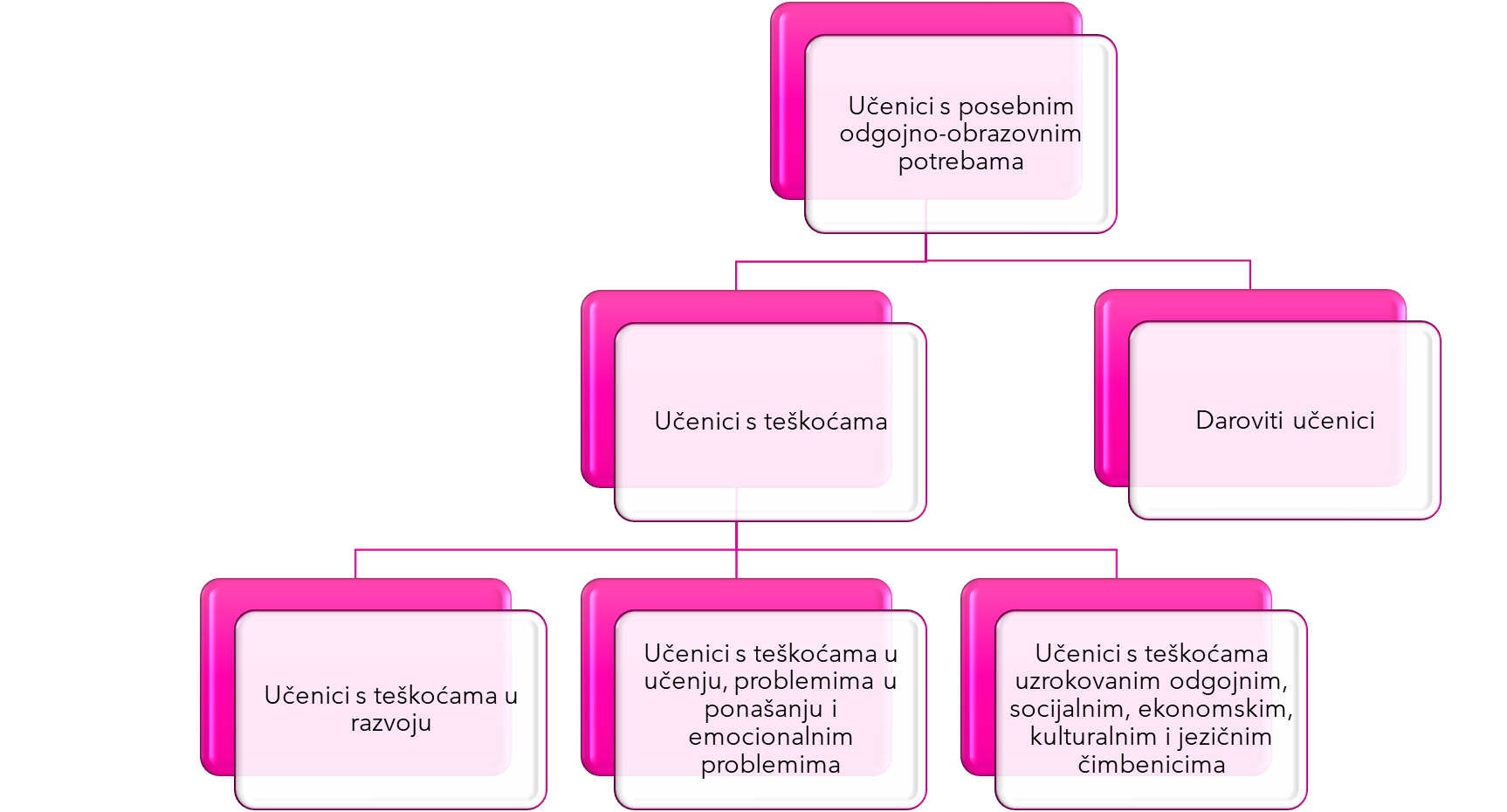 Smjernice za rad s učenicima s teškoćama u razvoju
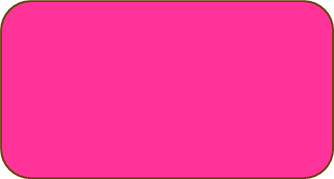 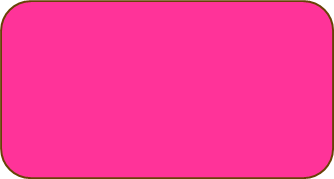 Učenici s teškoćama u učenju, problemima u ponašanju i emocionalnim problemima
Učenici s teškoćama uzrokovanim odgojnim, socijalnim, ekonomskim, kulturalnim i jezičnim čimbenicima
to su učenici koji NEMAJU RJEŠENJE
! Škola dužna osigurati primjenu individualiziranog pristupa učitelja tijekom cijele školske godine. !
UČENICI S TEŠKOĆAMA U RAZVOJU
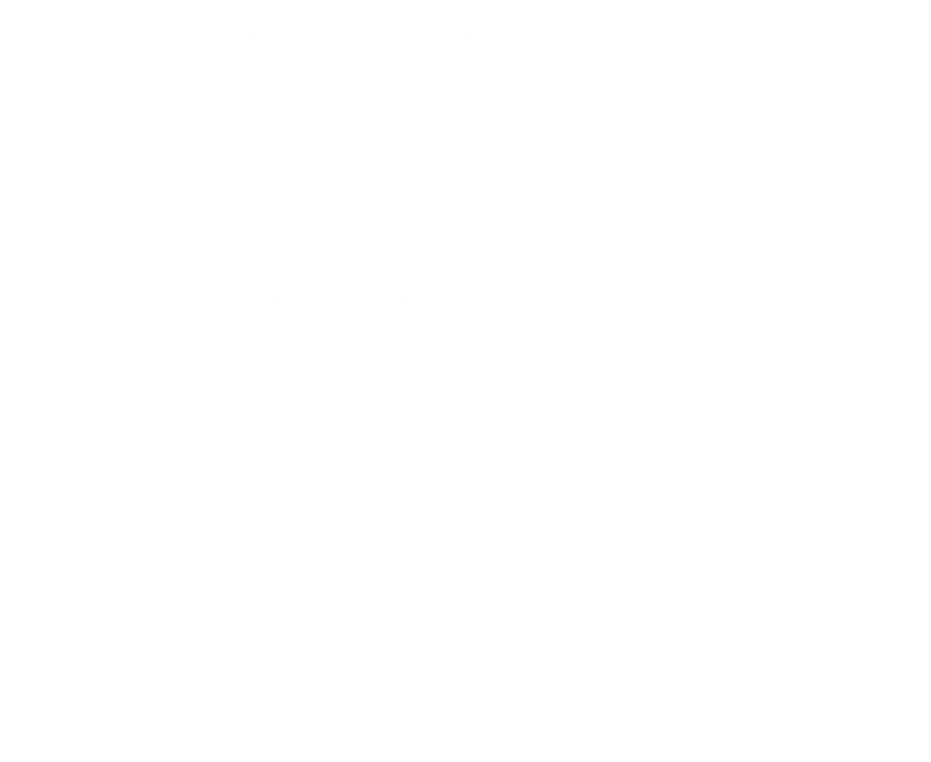 određuje se Rješenje o primjerenom programu
izrađuje se individualizirani kurikulum (IOOP)
Pravilnik o osnovnoškolskom i srednjoškolskom odgoju i obrazovanju učenika s teškoćama u razvoju ​
PRIMJERENI PROGRAMI ODGOJA I OBRAZOVANJA UČENIKA:
redoviti program uz individualizirane postupke
redoviti program uz prilagodbu sadržaja i individualizirane postupke
Odgoj i obrazovanje učenika s teškoćama  temelji se na načelima prihvaćanja različitosti učenika, prihvaćanja različitih osobitosti razvoja učenika, osiguravanja uvjeta i potpore za ostvarivanje maksimalnoga razvoja potencijala svakoga pojedinog učenika, izjednačavanja mogućnosti za postizanje najvećega mogućeg stupnja obrazovanja te osiguravanja odgoja i obrazovanja učenika što bliže njegovu mjestu stanovanja.
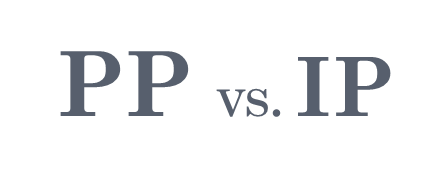 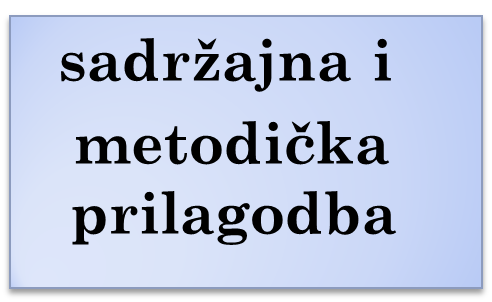 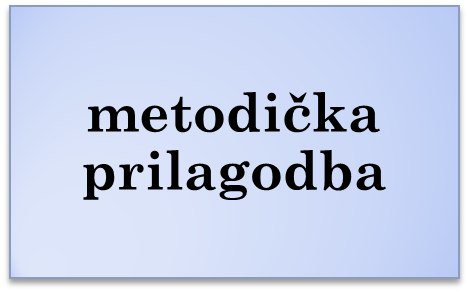 VRSTE TEŠKOĆA:
1. oštećenje vida- slabovidnost i sljepoća 
2. oštećenje sluha- nagluhost i gluhoća 
3. oštećenja jezično-govorno-glasovne komunikacije: 
3.1.1. poremećaji glasa,
3.1.2. jezične teškoće,
3.1.3. poremećaji govora,
3.1.4. komunikacijske teškoće
i specifične teškoće u učenju: 
3.2.1. čitanja (disleksija, aleksija),
3.2.2. pisanja (disgrafija, agrafija),
3.2.3. računanja (diskalkulija, akalkulija),
3.2.4. specifični poremećaj razvoja motoričkih funkcija (dispraksija)
3.2.5. mješovite teškoće u učenju,
3.2.6. ostale teškoće u učenju.
4. oštećenja organa i organskih sustava
5. intelektualne teškoće – laka intelektualna teškoća
6. poremećaji u ponašanju i oštećenja mentalnog zdravlja
6.5. poremećaji iz autističnoga spektra,
6.6. poremećaji aktivnosti i pažnje,
6.7. poremećaji u ponašanju i osjećanju.
7. postojanje više vrsta teškoća u psihofizičkom razvoju.
Pravilnik o osnovnoškolskom i srednjoškolskom odgoju i obrazovanju učenika s teškoćama u razvoju ​
Orijentacijska lista vrsta teškoća 
sastavni je dio ovog pravilnika i svrha joj je definirati orijentacijske skupine i podskupine teškoća u svrhu definiranja programske i profesionalne potpore primjerene potrebama učenika.
Smjernice za rad s učenicima s teškoćama u razvoju​
INDIVIDUALIZIRANI KURIKULUM
pisani dokument koji izrađuje učitelj u suradnji sa stručnim suradnicima škole
treba biti oblikovan na početku svake školske godine na temelju inicijalne procjene učenika,  primjerenog programa obrazovanja, vrste teškoća određenih orijentacijskom listom, preporukama za rad


2 OBRASCA INDIVIDUALIZIRANOG KURIKULUMA DONEŠENIH U SMJERNICAMA ZA RAD
IOOP 
=
IK
INDIVIDUALIZIRANI KURIKULUM
za učenike koji se školuju po IP
za učenike koji se školuju po PP
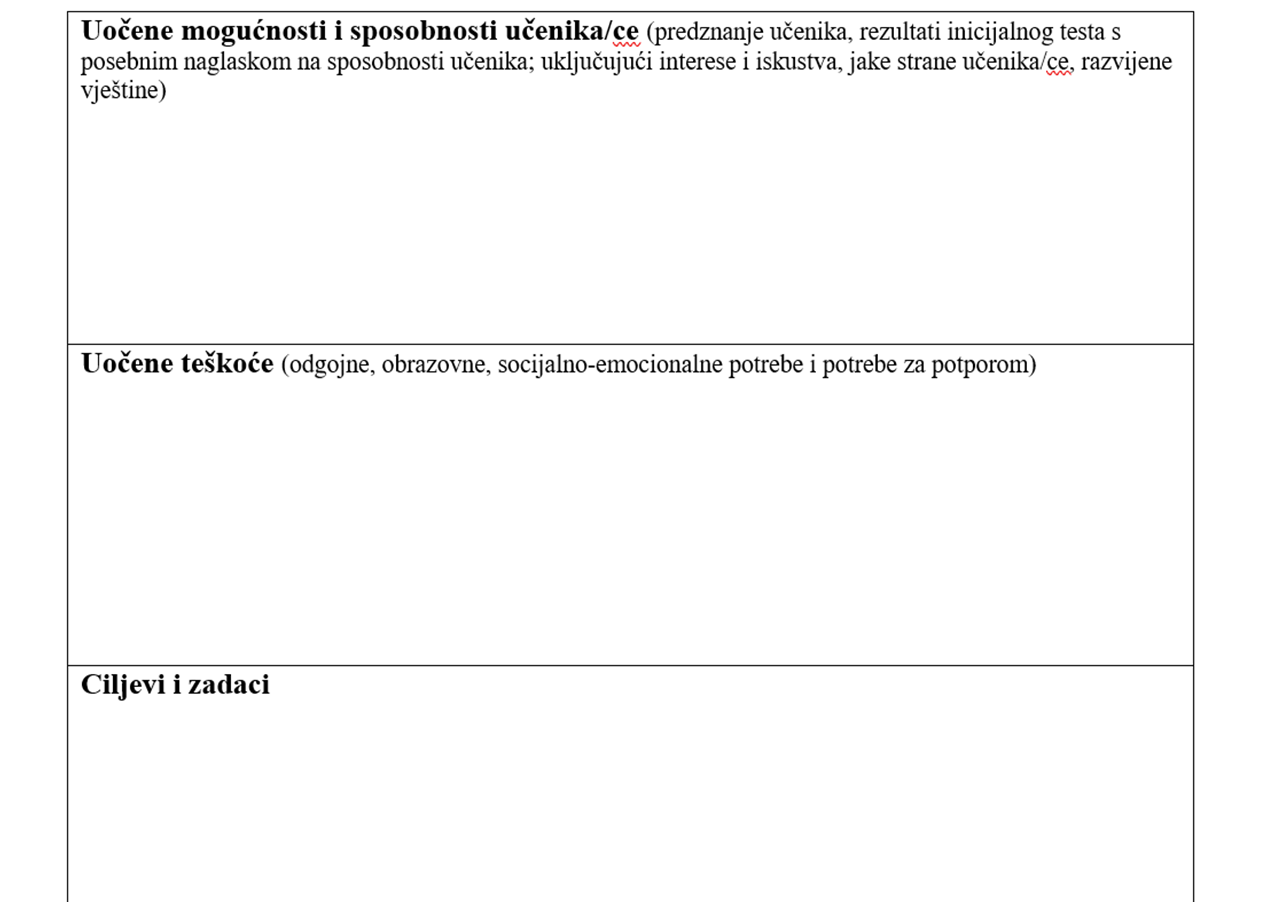 Smjernice za rad s učenicima s teškoćama u razvoju​
IK OBRASCI
IP i PP
INICIJALNA PROCJENA
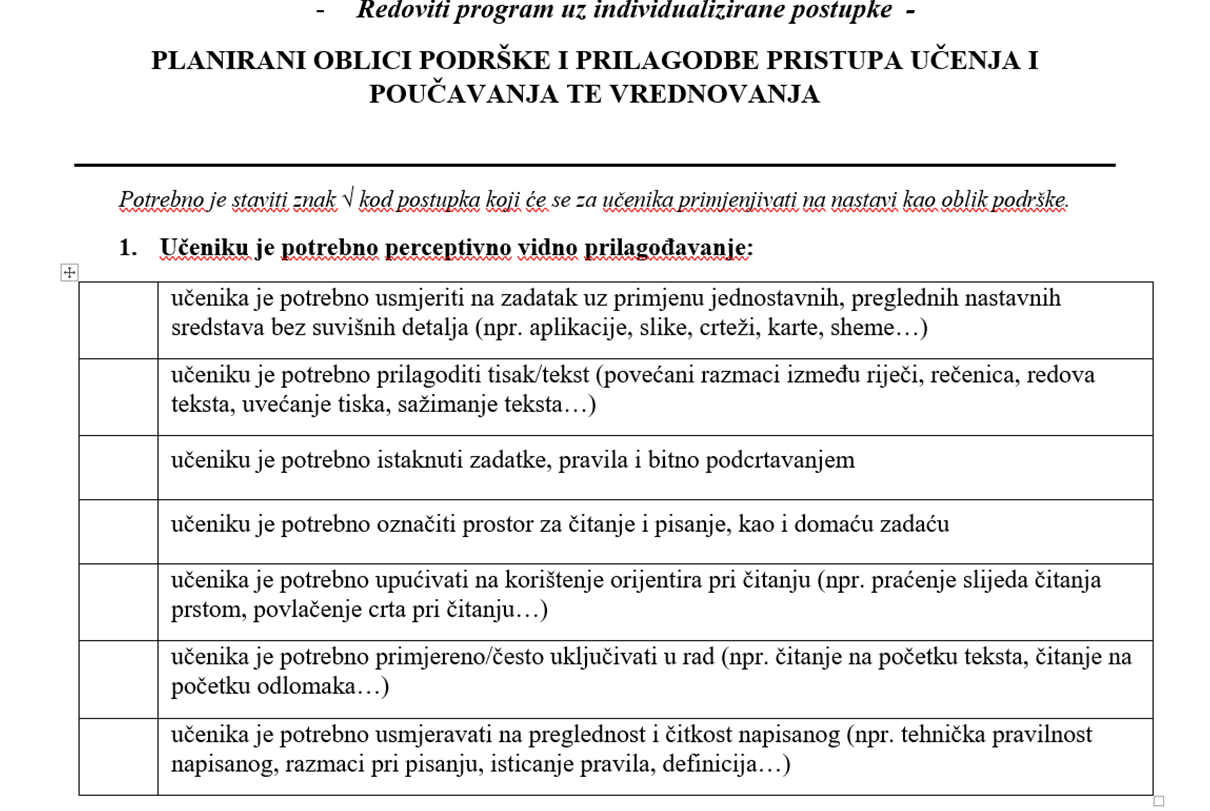 Smjernice za rad s učenicima s teškoćama u razvoju​
IK
OBRAZAC
IP
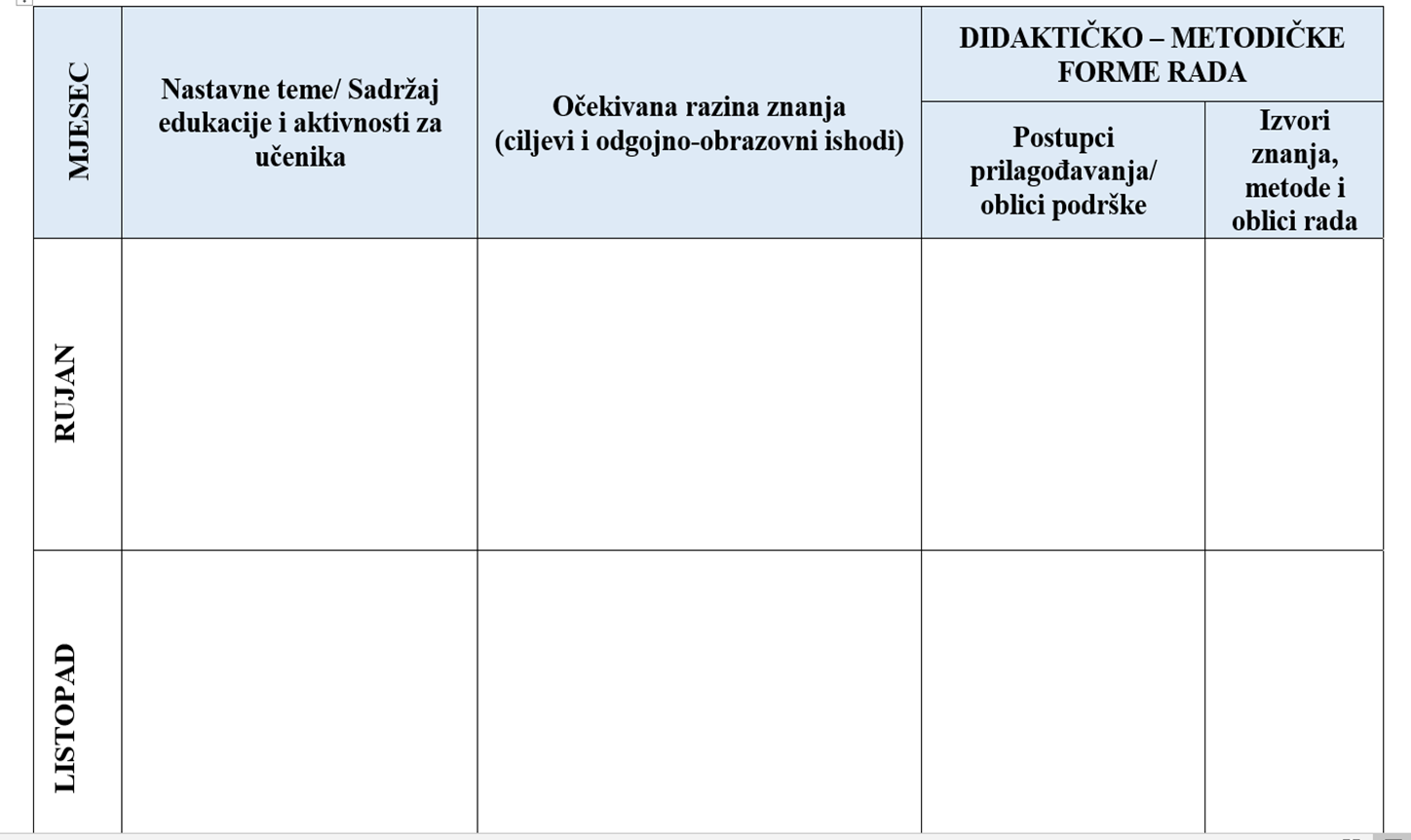 Smjernice za rad s učenicima s teškoćama u razvoju​
IK
OBRAZAC
PP
Smjernice za rad s učenicima s teškoćama u razvoju​
! Ako učenik s teškoćama u razvoju ne usvoji odgojno-obrazovne ishode predviđene individualiziranim kurikulumom, učitelj će produljiti vrijeme za usvajanje ishoda, po potrebi smanjiti razinu odgojno-obrazovnih ishoda, prilagoditi sadržaje i aktivnosti za ostvarivanje odgojno-obrazovnih ishoda, fleksibilno odabirati strategije (metode učenja i poučavanja, sredstva, oblike rada i aktivnosti.  Ako učitelj tijekom vrednovanja procijeni da određeno znanje, stav, vrijednost ili automatizacija vještine nisu na zadanoj razini, podrazumijeva se da će i dalje nastaviti planirati ishode aktivnosti kojima će učenicima s teškoćama u razvoju omogućiti ovladavanje odgojno-obrazovnim ishodima koji su propisani i za prethodne godine učenja jer su oni preduvjet za nadogradnju propisanu za tu godinu učenja. !
IK
OBRAZAC
PP
do 2.12.2024. razrednici trebaju dati roditeljima učenika s teškoćama na uvid individualizirane kurikulume te im dati da potpišu suglasnost
do 9.12.2024. suglasnosti je potrebno učitati u mapu na Teamsima te sačuvati suglasnosti kod sebe
do 13.1.2025. napisati polugodišnje izvješće za učenike koji se školuju po redovitom programu uz prilagobu sadržaja i indvidualizirane postupke (u e- Dnevnik u mapama Prilagodba sadržaja)
do 1.3.2025. - predaja zahtjeva za PUN 
tijekom godine - po dolasku novog Rješenja potrebno je proučiti preporuke za rad s učenicima s teškoćama, izraditi IK - rok 14 dana, nakon toga razrednik u roku mjesec dana treba roditeljima dati navedeno na uvid, prikupiti suglasnost te učitati suglasnost u mapu na Teamsima
pravovremeno obavijestiti ukoliko neki učenici imaju teškoća sa savladavanjem nastavnih sadržaja, teškoće koncentracije,  teškoće u ponašanju, obiteljske probleme, ne pišu redovito dz…
sudjelovati u stvaranju stručnog mišljenja i prijedloga o primjerenom programu obrazovanja
stvarati povoljno razredno ozračje za uključivanje učenika s teškoćama te prilagođavati okruženje, postupke, metode i oblike rada 
do 25.6.2025. napisati izvješće za učenike koji se školuju po redovitom programu uz prilagobu sadržaja i indvidualizirane postupke (u e- Dnevnik u mapama Prilagodba sadržaja)
Važni datumi
- 9. mjesec - inicijalna procjena učenika s teškoćama 
- razrednici trebaju provjeriti jesu li za učenike s prilagodbom otvorene mape Prilagoba sadržaja u e- Dnevniku
- do 21.10.2024.- predati INDIVUDUALIZIRANE KURIKULUME (staviti u mapu Teamse- pod točan razred i ime i prezime)
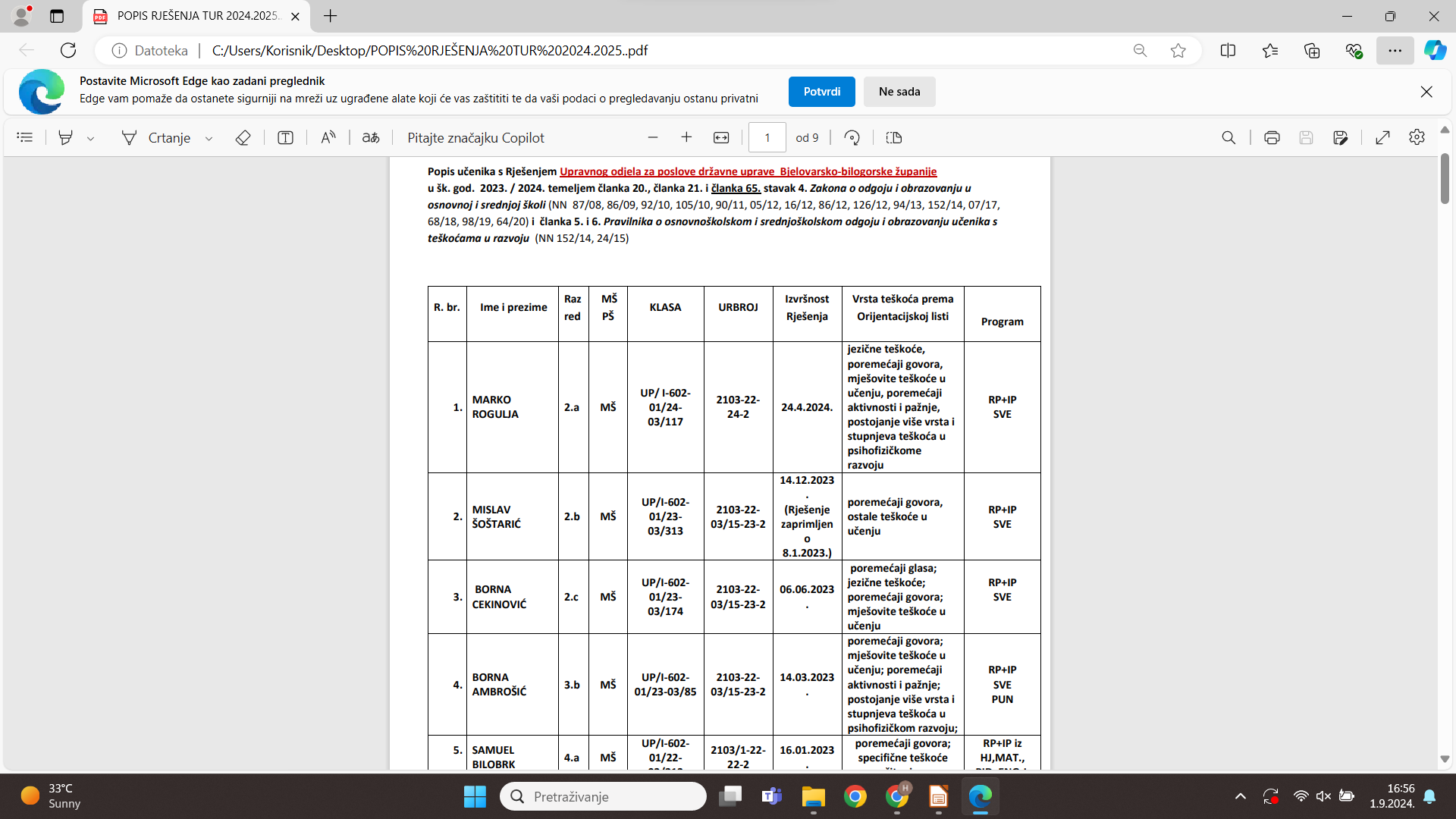 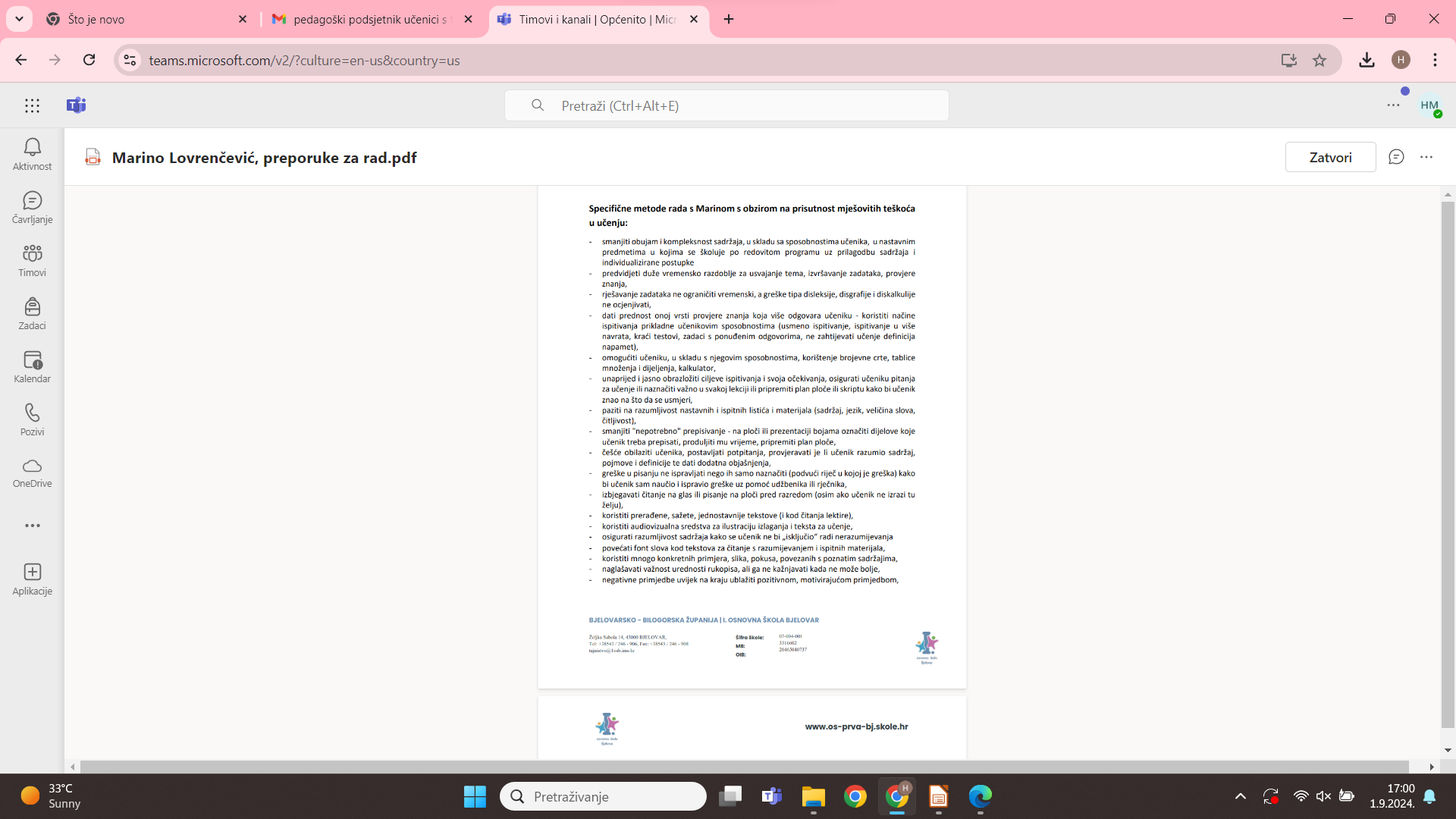 STRUČNE SURADNICE NUDE:
individualne konzultacije
pojašnjenje pravilnika i drugih akata (SVE)
suradnja pri pripremi pisanih ispita i procesa ocjenjivanja i vrednovanja (Zdenka)
dodatno tumačenje uputa i preporuka za rad s učenicima s teškoćama (Helena)
pojašnjenje teškoća i načina rada sukladno teškoći (Helena)
pomoć pri izradi IK-a (Helena)
pomoć u pisanju mišljenja u sklopu postupka za određivanje primjerenog programa obrazovanja  (Mirela)

VAŠI PRIJEDLOZI?
SURADNJA
Zajednički prijedlozi
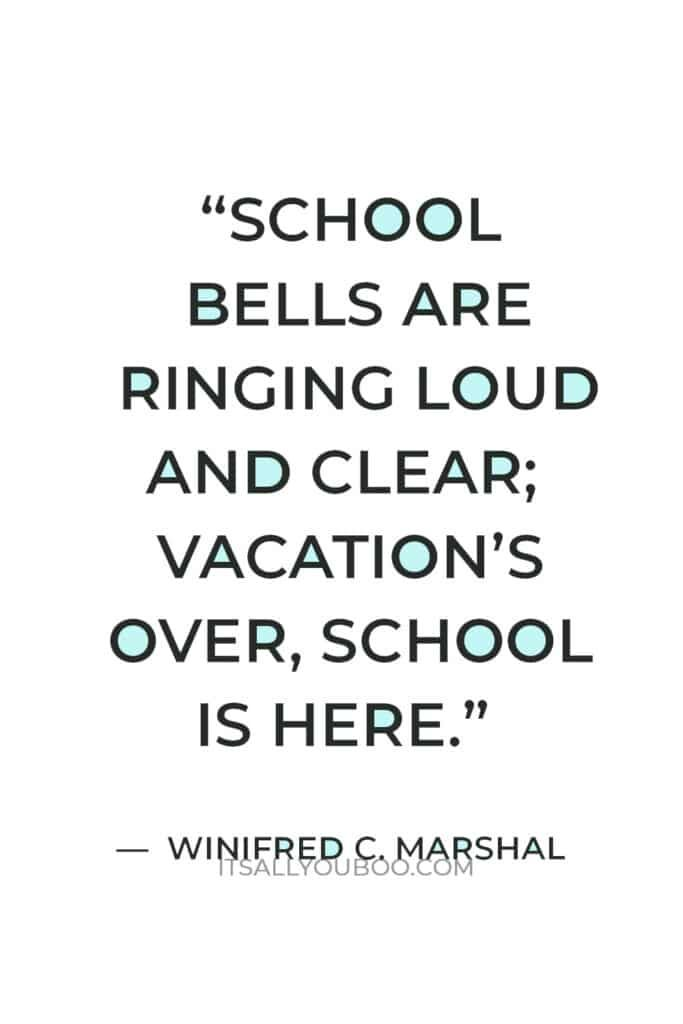 HVALA NA PAŽNJI!